О доле массовых социально значимых государственных и муниципальных услуг в электронном видеЛарионова Виктория Васильевна – Начальник департамента процессного управления и государственных услугКомитета экономического развития и инвестиционной деятельности Ленинградской области
Выполнение показателя «Доля МСЗУ в электронном виде, предоставляемых с использованием ЕПГУ, от общего количества таких услуг, предоставляемых в электронном виде» в Ленинградской области за период за январь-февраль 2025 года
Установленный показатель на 2025 год «дорожной карты» по достижению в Ленинградской области значений (уровней) показателя «Цифровая зрелость»
51 %
2024 год – 50%
41,2 %
2024 год – 32,2%
Выполнение по Ленинградской области
48,8 %
По муниципальным услугам Ленинградской области
36,3%
По государственным услугам Ленинградской области
Выполнение показателя органами исполнительной власти за январь-февраль 2025
Выполнение показателя органами местного самоуправления за январь-февраль 2025
Влияние доли МСЗУ от общего количества обращений неэлектронным способом на выполнение показателя
Общее количество обращений МСЗУ в неэлектронном виде
 44 794
Влияние доли МСЗУ от общего количества обращений неэлектронным способом на выполнение показателя
Общее количество обращений МСЗУ в неэлектронном виде 44 794
Меры по достижению показателя МСЗУ в электронном виде (СПС)
1. Предлагаем с 7 апреля 2025 расширить проект по СПС еще на 5 ОМСУ:
Тихвинский
Лодейнопольский
Подпорожский
Бокситогорский 
Сосновоборский ГО

2. Предлагаем расширить границы проекта СПС в 5 пилотных ОМСУ. Предложения по услугам ждем до 11.04.2025
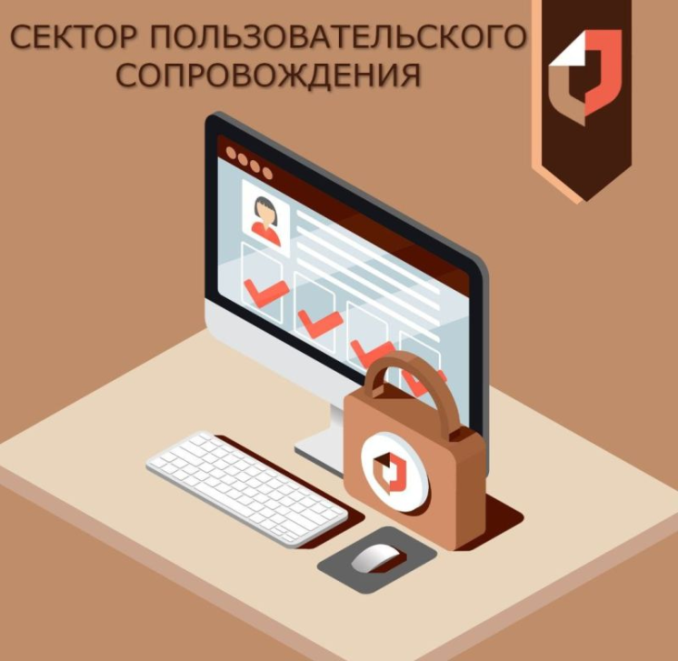 Исключение некорректного заполнения форм
Сезонные услуги
Информационная кампания перед сезонными услугами:
Организация отдыха детей в каникулярное время  
Прием заявлений о зачислении в муниципальные организации, 
реализующие программы общего образования
Зачисление в государственные общеобразовательные организации 
Ленинградской области, реализующие общеобразовательные программы начального общего, основного общего и среднего общего образования
Информационная кампания
Разместить на информационных ресурсах образовательных 
учреждений (сайты, доски объявлений, классы и т.п.) 
информацию об удобстве направления заявления через 
портал Госуслуги

2. Обеспечить в каждом учреждении возможность заявителю 
направление заявления через Госуслуги (подготовить место с
Компьютером и выходом в интернет)

3. Рекомендовать родителям при обращении за услугами 
через МФЦ пользоваться Секторами пользовательского 
Сопровождения

4. Довести информацию до потенциальных заявителей об 
удобстве сервиса Госуслуг при подаче заявления посредством 
рабочих чатов и родительских собраний
Каникулярное время – анализ влияния ОМСУ в 2024 году
Прием заявлений в муниципальные школы – анализ влияния ОМСУ в 2024 году
Ежемесячный мониторинг корректности  предоставленной информации ОМСУ по МСЗУ
! По итогам мониторинга предоставленной информации ОМСУ по услугам сферы образования за январь-февраль 2025 года установлено, что ни одно ОМСУ не вносит данные корректно 
С 1 марта 2025 года комитет общего и профессионального образования в рамках отчета по МСЗУ предоставляет информацию в разрезе ОМСУ ежемесячно по следующим услугам:

- Прием заявлений, постановка на учет и зачисление детей в образовательные организации, реализующие основную образовательную программу дошкольного образования (детские сады)
- Прием заявлений о зачислении в муниципальные образовательные организации Ленинградской области, реализующие программы общего образования

ОМСУ информацию по услугам не вносят!